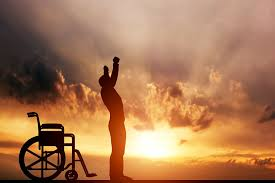 The Power of Healing
February 24th, 2019
Why Christ Chose to Heal
Healing was essential to the Ministry of Jesus to show us:
His compassion is equal to that of His power
Matthew 8: 1-3
His power over Satan
Mark 3:23-30, 5:1-13
A physical symbol of forgiveness
Matthew 9:1-8
The power of faith
Matthew 8:5-13
Why Christ Chose to Heal
Healing was essential to the Ministry of Jesus to show us:
The indisputable evidence that Jesus is the Christ
Philippians 2:6-11